Фотоотчет о конкурсе поделок «Весенний букет»
Весна - не просто одно из времен года, это новая жизнь. Волшебная пора, когда оживает природа, греет ласково солнышко, поют радостно птицы, все вокруг зеленеет, цветет, благоухает. Время прекрасного настроения и улыбок.В нашей группе прошел конкурс поделок «Весенний букет».Букеты цветов благоухали яркими красками. В каждый из них вложена частичка души. Фантазия мастериц поражает. Цветы изготовлены из различных материалов: фетр, гофрированная бумага, салфетки, пластик… Глядя на такую красоту настроение становится по-настоящему весенним.
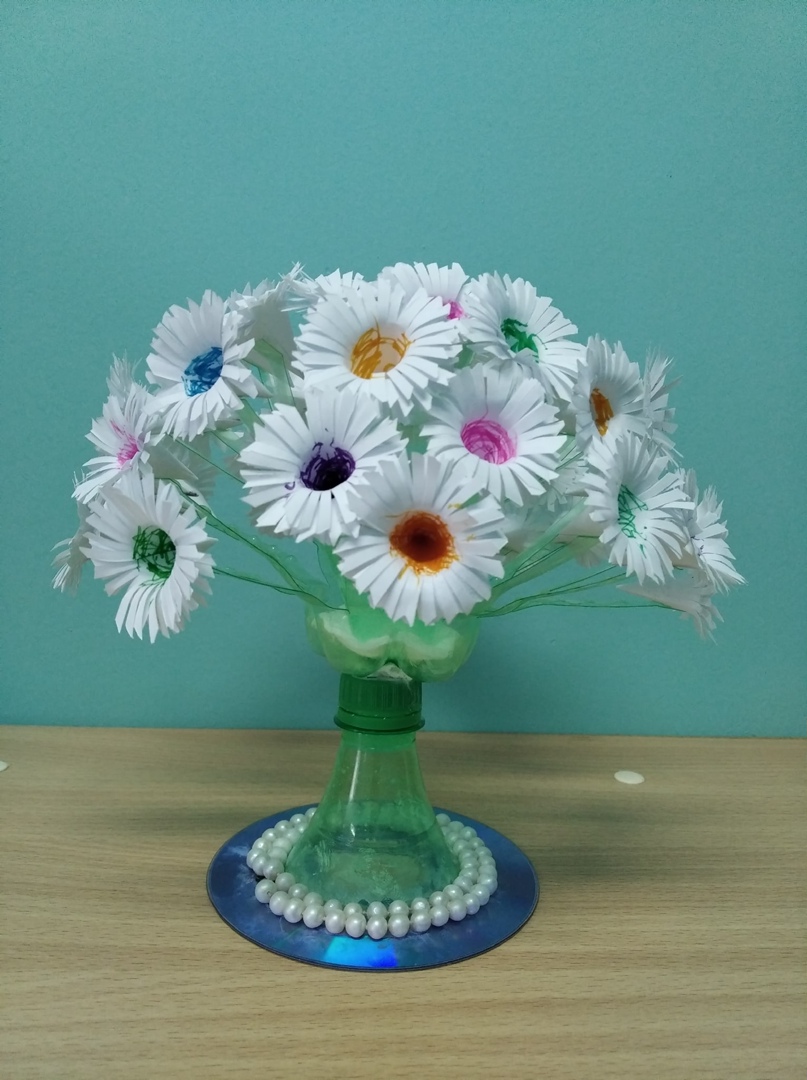 Семья Зозиных
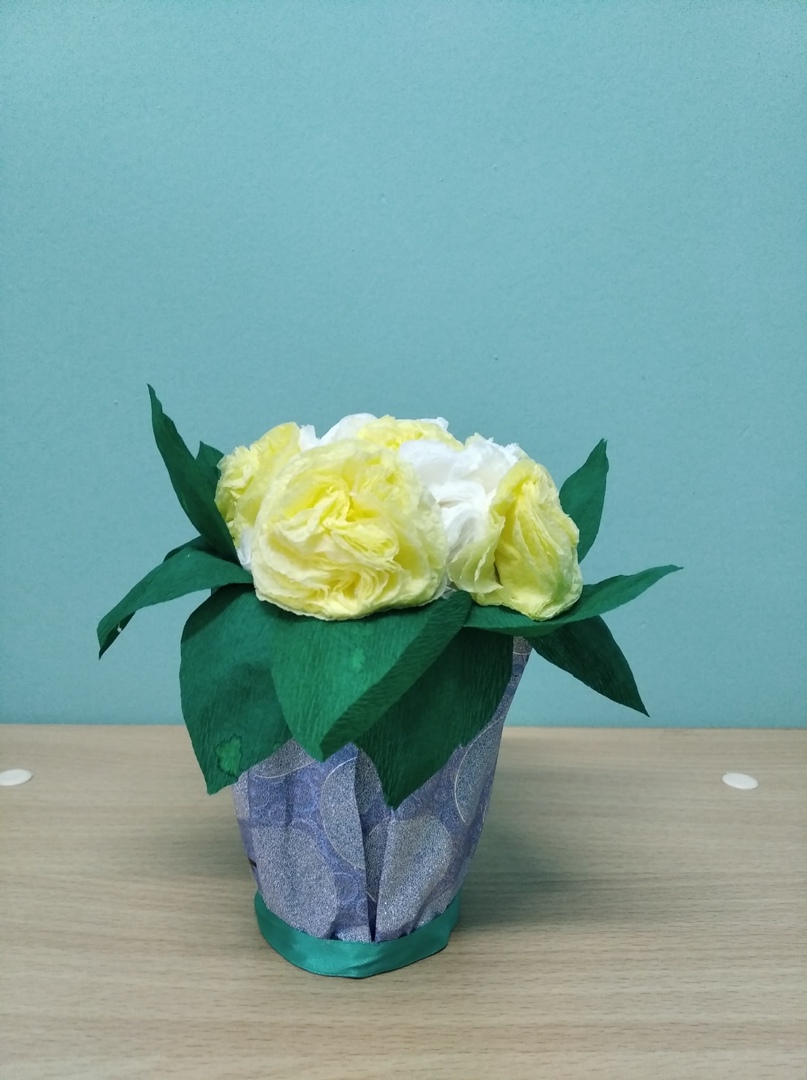 Семья Толкачевых
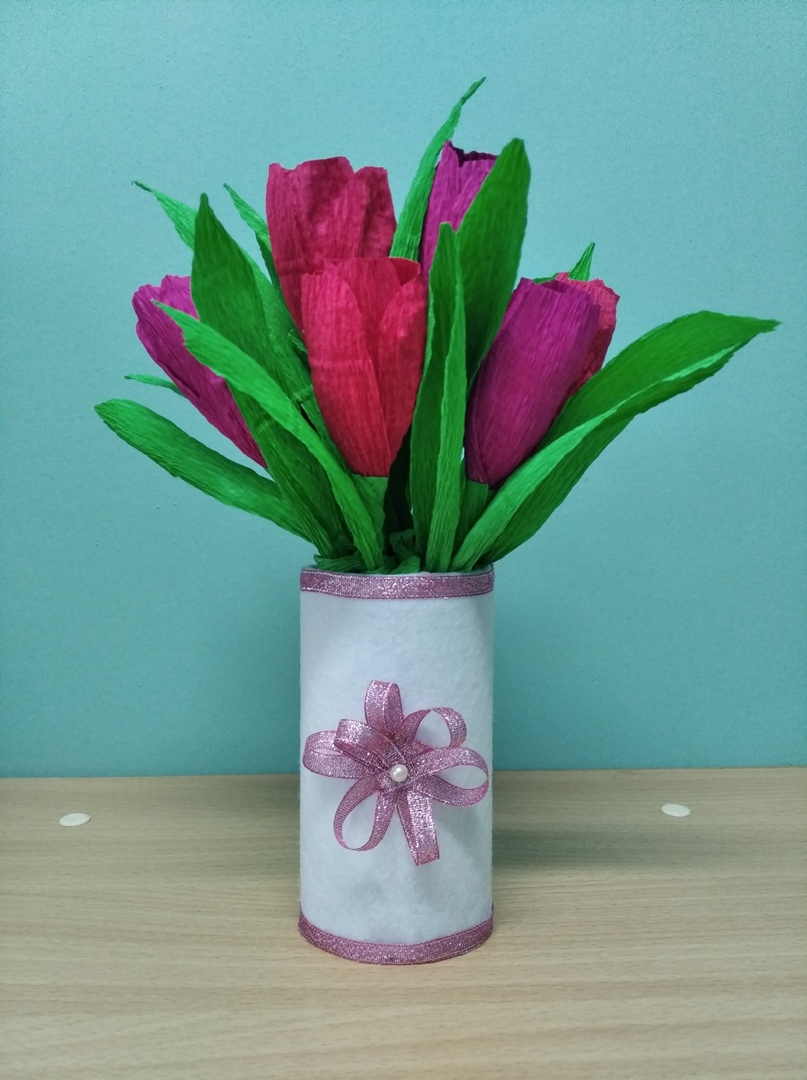 Семья Суняйкиных
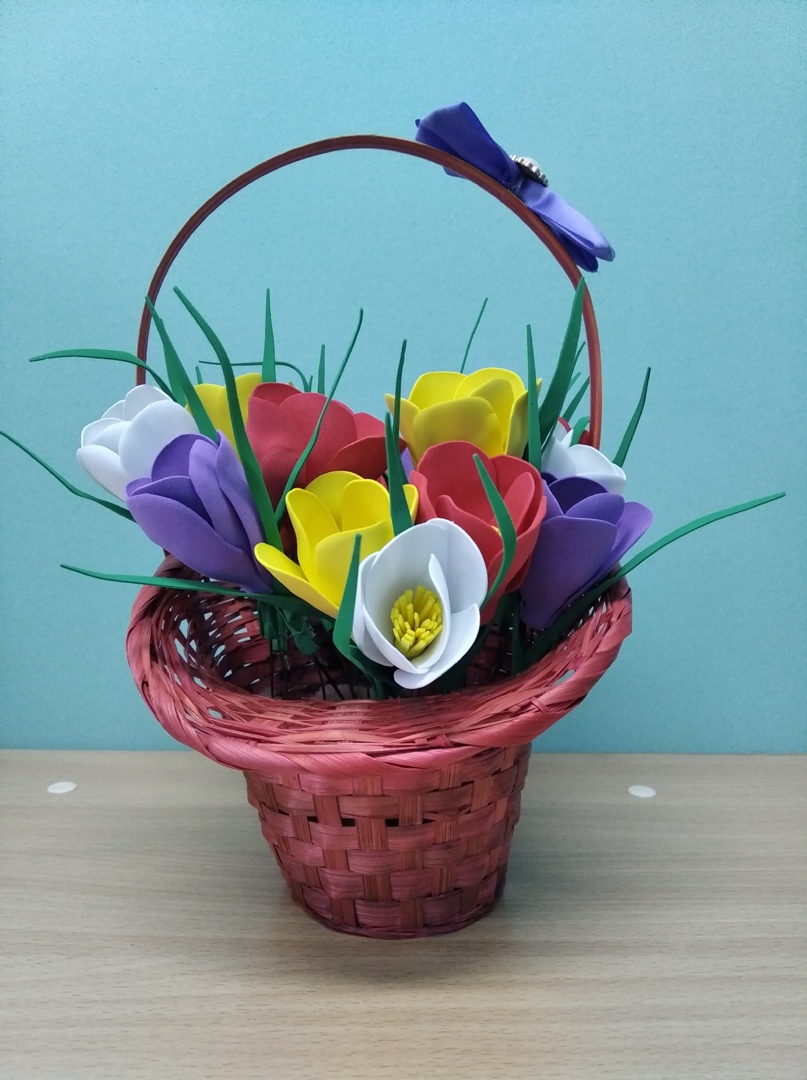 Семья Корнеевых
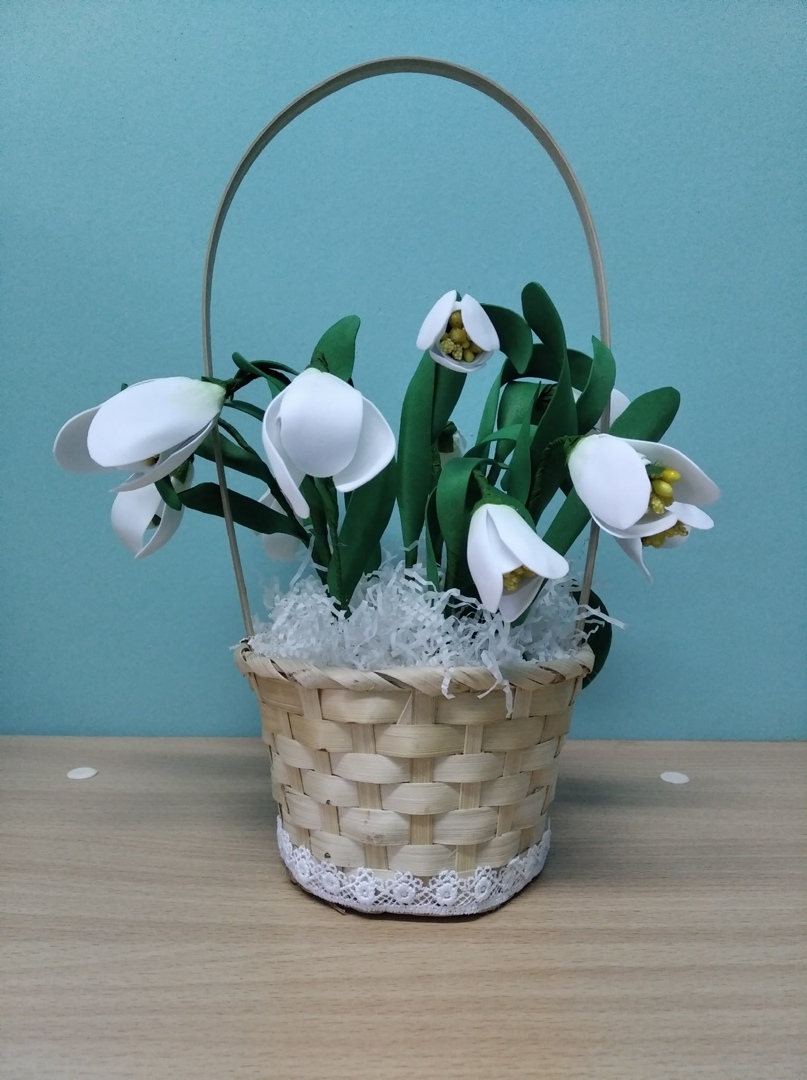 Семья Добрынкиных
Спасибо за внимание!!!